Okula Uyum ve Oryantasyon
Söğütlü Çok Programlı Anadolu Lisesi
Psikolojik Danışma ve Rehberlik Servisi
Okulumuza Hoş Geldiniz
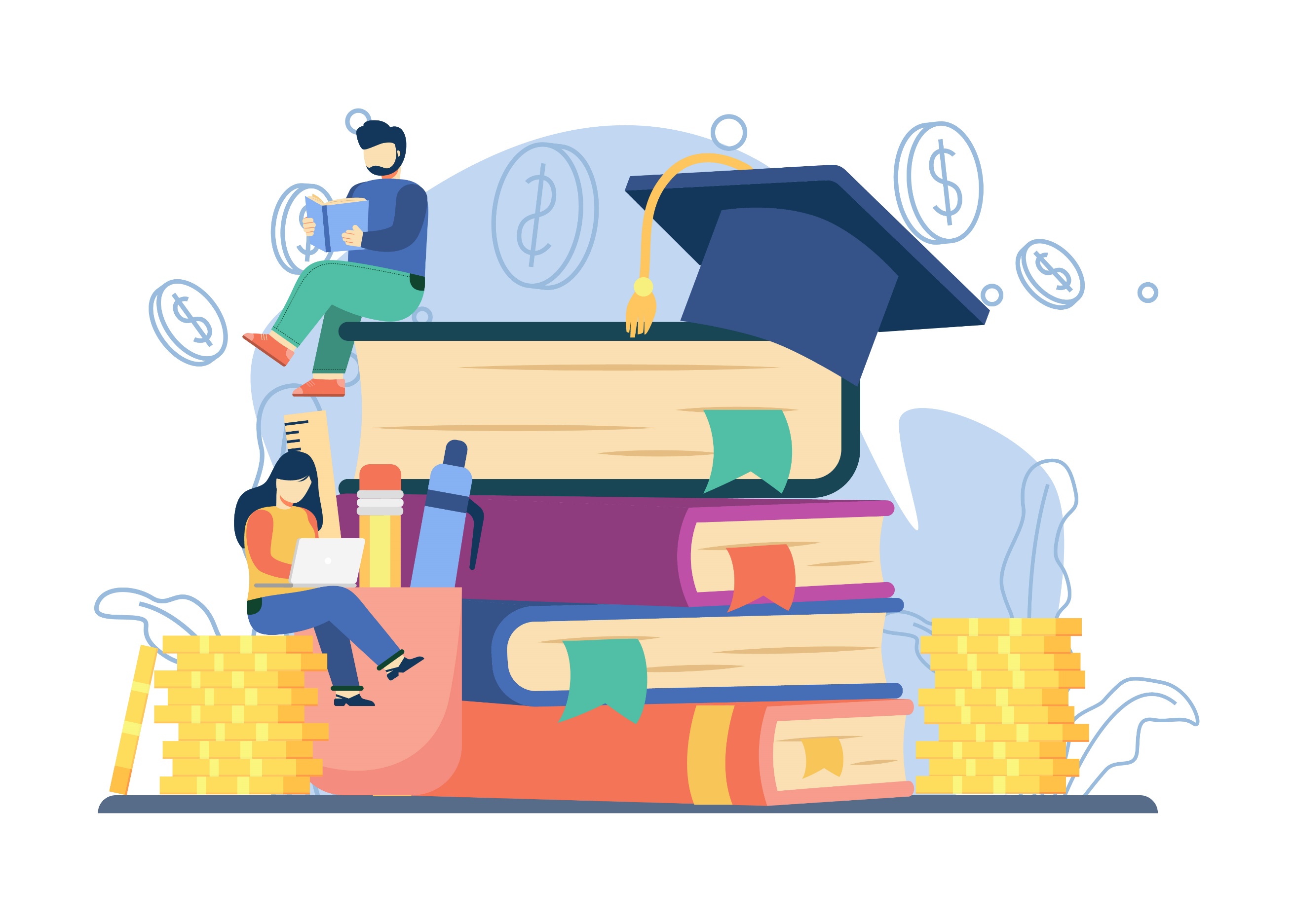 Okul Müdürü 
Ferhat GÜLER

Müdür Yardımcısı 
Murat YOLDAŞ

Müdür Yardımcısı
Göknil ŞAHİN
Okulumuzun Kadrosu ve Alanlarımız
Elektrik ve Elektrik Teknolojisi

Muhasebe ve Finansman
26 Öğretmen 

1 Psikolojik Danışman
Ders Saatleri ve Türleri
Seçmeli Dersler

 Seçmeli Peygamberler  Hayatı

Seçmeli Temel Dini Bilgiler

Seçmeli Astronomi ve Uzay Bilimi
Kültür Dersleri

Adabı Muhaşeret
Almanca
Beden Eğitimi ve Spor
Biyoloji
Coğrafya
Din Kültürü ve Ahlak Bilgisi
Fizik
Felsefe
İngilizce
Kimya
Matematik 
Müzik
Tarih
Türk Dili ve Edebiyatı
Toplam 18 ders sayısı

Haftalık 40 ders saati
04
Yıl sonu başarı puanı 50 olmak kaydıyla en fazla 1 dersten başarısız dersi bulunanlar doğrudan bir üst sınıfa geçebilecek.
Sınıf Geçme Sistemi
Ders ortalaması 50 olan öğrencilerden en fazla 3 dersten başarısız olanlar, sorumlu olarak bir üst sınıfa geçebilecek.  

Ancak alt sınıflar da dâhil toplam 6 dersten fazla başarısız dersi bulunanlar sınıf tekrar eder.
4 ders ve üzeri zayıfı olan öğrenciler sınıf tekrarı yapacak.
Öğrenim süresi içinde ikinci defa sınıf tekrarı durumuna düşen öğrencilerin ders yılı sonunda okulla ilişiği kesilerek veli ve öğrenci talebi de dikkate alınarak mesleki eğitim merkezine ya da açık öğretime kayıtları yapılır.
Devamsızlık
Art arda iki gün özürsüz devamsızlık yapan öğrencinin durumu velisine bildirilecek, veli okula davet edilerek öğrencinin durumu hakkında bilgilendirilecek ve varsa özür belgesini teslim etmesi istenecek.
Devamsızlık süresi özürsüz 10 günü, toplam 30 günü aşan öğrenciler, ders puanları ne olursa olsun başarısız sayılacak ve durumları yazılı olarak velilerine bildirilecek.
Özürsüz olarak yapılan her bir devamsızlık günü, haftalık ders çizelgesinde belirtilen sosyal sorumluluk çalışmaları için öngörülen süreye bir saat olarak ayrıca eklenecek.
Devamsızlık yapan ve sınıf tekrarı riski bulunan öğrenci velisini devamsızlığın 5'inci gününde okula davet edilecek.


Sadece istisnai durumda olan öğrenciler açık liseye geçebilecektir.
Disiplin
Tüm öğrenciler, ortaöğretim kurumları yönetmeliğinde ifade edilen "Öğrencilerin uyacakları kurallar ve öğrencilerden beklenen davranışlar" maddesine karşı sorumludur.

Yine aynı yönetmelikte, disiplin kurulu tarafından ceza verilecek olan davranışların neler olduğu açıkça ifade edilmiştir.
Öğrencilere, disiplin cezasını gerektiren davranış ve fiillerinin niteliklerine göre;
Kınama 

Okuldan kısa süreli uzaklaştırma

 Okul değiştirme

 Örgün eğitim dışına çıkarma cezalarından biri verilir.
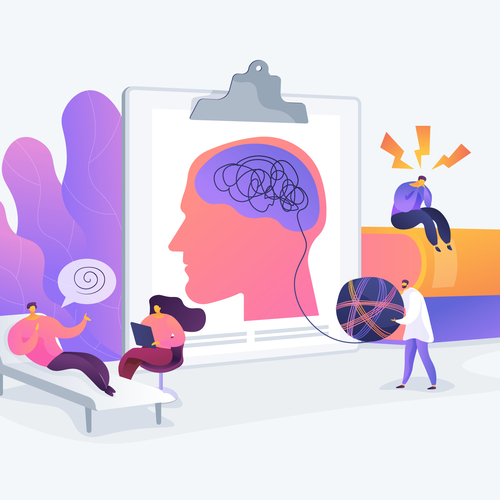 Teşekkür Ederim